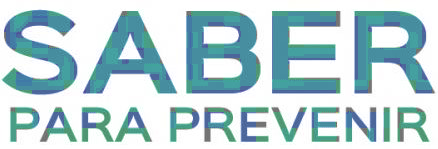 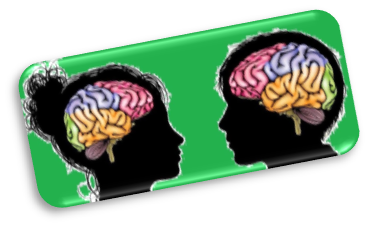 USO DE LAS TIC EN JOVENES
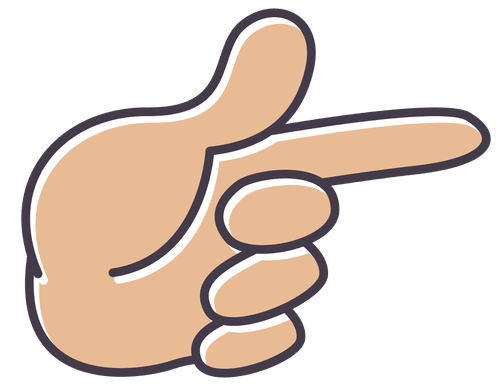 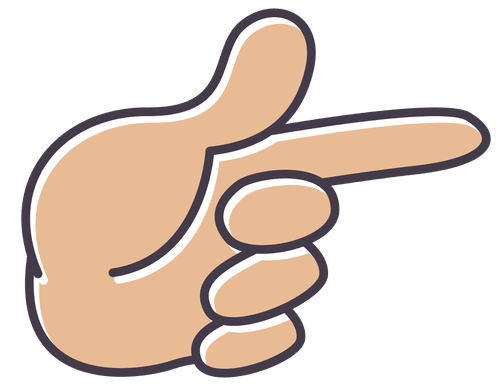 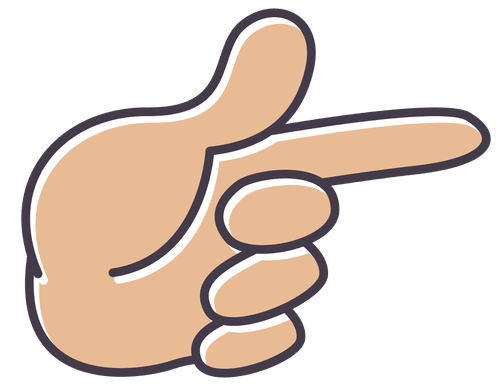 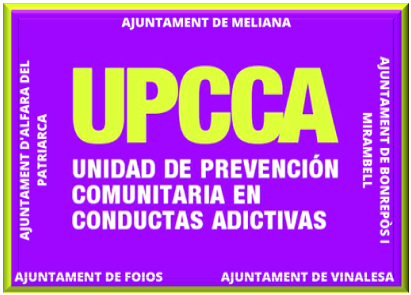